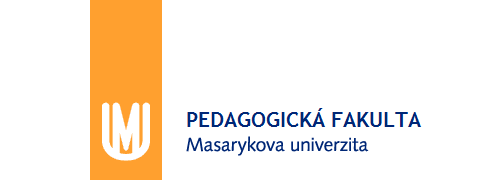 Daňový systém ČR
jaro 2019
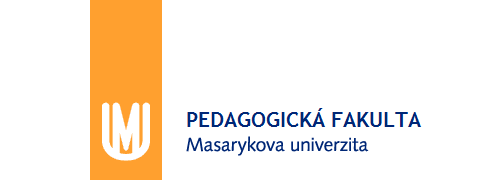 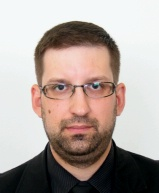 Ing. Peter MARINIČ, Ph.D.
Katedra fyziky, chemie a odborného vzdělávání
Poříčí 7, Brno – budova B – místnost 2035
marinic@ped.muni.cz
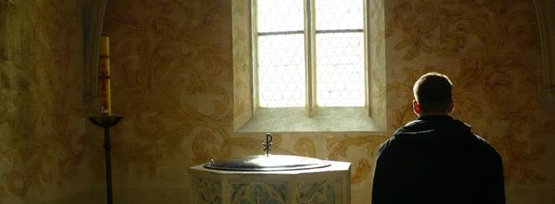 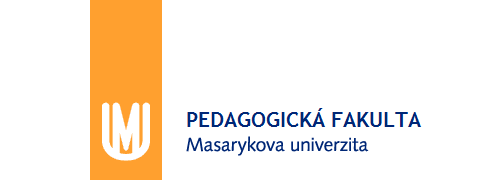 Daňový systém ČR
Charakteristika předmětu
Cíle předmětu:
Cílem předmětu je získání přehledných vědomostí o daňovém systému, a to jak v širším teoretickém kontextu, tak taky na konkrétních příkladech. Důraz je kladen na logickou stavbu této vědní disciplíny a na získání znalostí a dovedností, potřebných pro výuku odborných předmětů na střední škole. Z těchto důvodů je do přednášky zařazeno větší množství praktických aplikací a zdůrazněn vztah probírané látky k praxi, přírodě, domácnosti, technickým aplikacím apod.
Vědomosti: Teoretické poznatky z oblasti daňového práva v ČR.
Dovednosti: Prostřednictvím výpočtů daní z příjmů, dalších přímých a nepřímých daní si osvojí praktické dovednosti z pozice daňového poplatníka (resp. plátce daně).
Postoje: Komplexní přehled o daních v ČR a schopnost samostatného řešení konkrétních daňových situací.
Výstupy z učení:
Po absolvování předmětu by měl student vědět a umět:
Základní principy tematického okruhu daňového práva v ČR.
Aplikovat principy výpočtů daní z příjmu, pojistného.
Studovat doporučenou literaturu.
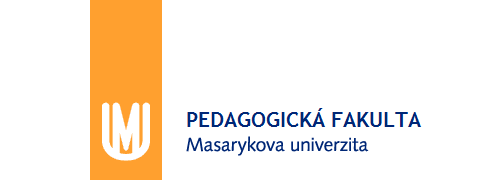 Daňový systém ČR
Harmonogram předmětu
pondělí | 10:00 – 10:50 | A55
přednáška k jednotlivým tématům
interaktivní diskuze
pondělí | 11:00 – 11:50 | L80
řešení tematických úkolů
rozšiřující diskuze k vybraným daňovým tématům
a jiné…
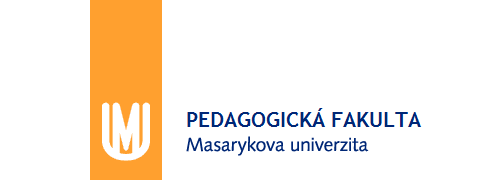 Daňový systém ČR
Přehled témat
1) 	Hospodářská politika státu a úvod do problematiky daní.
2) 	Funkce a klasifikace daní, daňové principy.
3) 	Daňová kvóta, Lafferova a Lorenzova křivka.
4) 	Dopady zdanění.
5) 	Systém daní v ČR.
6) 	Správa daní.
7) 	Daňové řízení.
8) 	Daň z příjmů fyzických osob.
9) 	Daň z příjmů právnických osob.
10) 	Daň z přidané hodnoty.
11) 	Ostatní přímé daně.
12) 	Ostatní nepřímé daně.
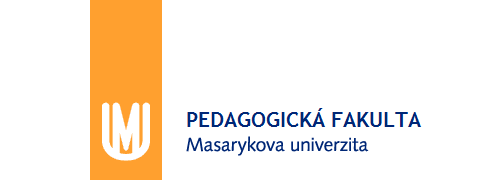 Daňový systém ČR
Ukončení předmětu
kolokvium formou vyplňování odpovědniků
elektronická verze – vyplňování přes IS – do: 28. 04. 2019 do 23:59
forma: 20 otázek 
otázka ve formě tvrzení s možností souhlasu nebo nesouhlasu (ANO/NE)
správná odpověď: 1 bod nesprávná odpověď nebo nevyplněná otázka: 0 bodů
Vyhodnocení
body v poznámkovém bloku – minimum pro absolvování 13 bodů
následně převedení na prospěl/neprospěl vyučujícím průběžně
„Test na procvičování“ / „Ostrý test“